County Heritage Plan Review Update
Presented byRosaleen Dwyer, Heritage Officer
LUPT
29th May 2025
Summary time-line
Bring final County Heritage Plan 
2025-2030 
to Council
Q4
Pre-draft consultation process and evaluation of pre-draft submissions 
2023-2024
Finalising draft document in preparation for  Draft Plan consultation process 
Q2/3
Heritage Plan Update, LUPT SPC, May 2025
01
Introduction to the Plan
Heritage Plan Update, LUPT SPC, May 2025
Introduction to the new Heritage Plan, setting the context

objective is to set out a framework for the protection, management, promotion and celebration of the County’s heritage (natural, built, archaeological, and cultural)

highlight the expanding concept of heritage in South Dublin County with its many new communities

increased pressure on natural and built heritage resources arising from much needed development in the County 

additional pressures from climate change

highlighting changes in national legislation, policies, obligations etc. since the first County Heritage Plan

new Heritage Plan guided by the objectives of the 2022 National Heritage Plan ‘Heritage 2030’, which sets out actions under three key themes of Leadership, Partnership, and Communities
Heritage Plan Update, LUPT SPC, May 2025
02
Policy context for the Heritage Plan
Heritage Plan Update, LUPT SPC, May 2025
Policy context for the Heritage Plan 

it sits within the Council’s framework of plans e.g. County Development Plan, Corporate Plan, Tourism Strategy, Culture and Creativity Strategy, Library Development Plan, County Biodiversity Plan, Climate Action Plan etc.

it sits within national objectives e.g. Heritage Ireland 2030, Heritage Council Strategic Plan, National Planning Framework etc.

it sits within international objectives e.g. UN Sustainability Development Goals, Conventions for the protection of archaeology, architecture, biodiversity, cultural heritage etc.
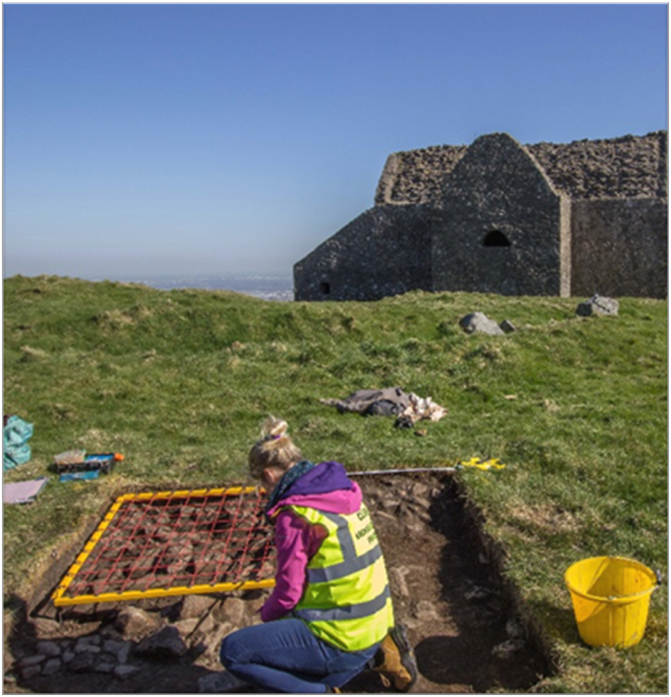 Heritage Plan Update, LUPT SPC, May 2025
03
Highlights from the previous Heritage Plan
Heritage Plan Update, LUPT SPC, May 2025
Highlights from the previous Heritage Plan
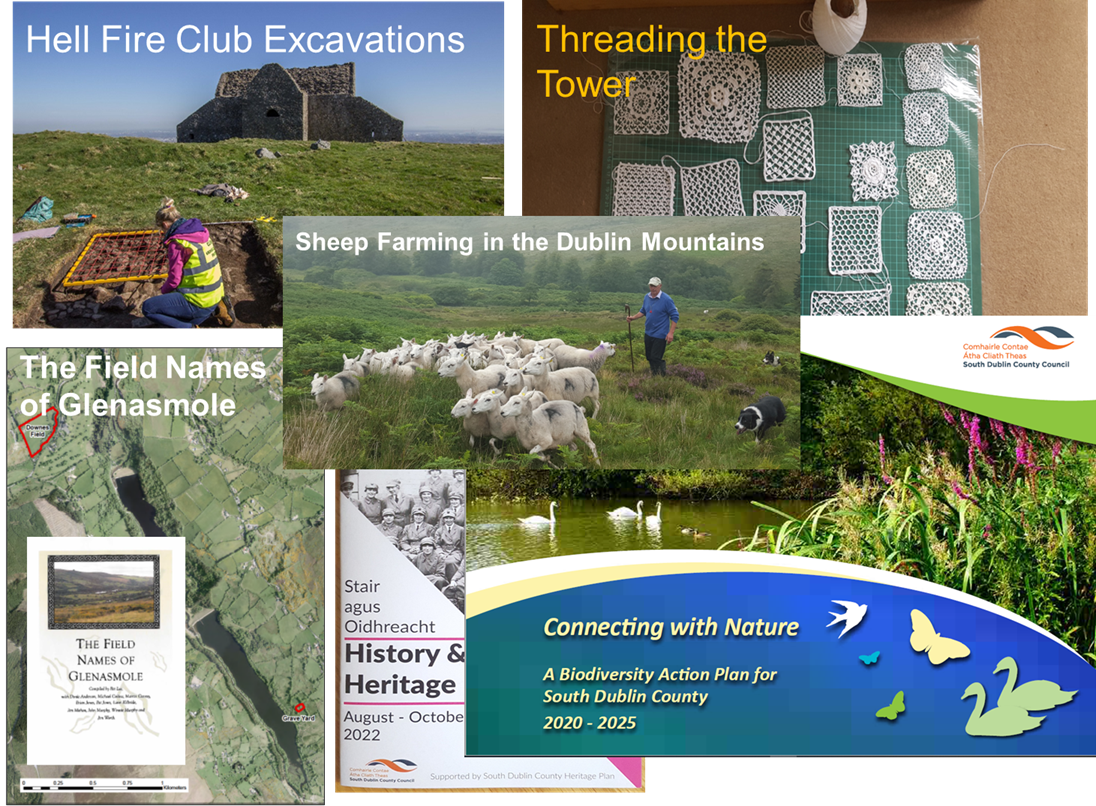 Highlights from the implementation of the existing  County Heritage Plan that have expanded our knowledge of South Dublin County’s rich heritage
Heritage Plan Update, LUPT SPC, May 2025
04
SDCC’s Key Heritage values
Heritage Plan Update, LUPT SPC, May 2025
South Dublin County’s Key Heritage Values (= Action Themes) 


Pride in our Place (Leadership)
Understanding and protecting our heritage resource
Identifying and finding the local stories that tell the County’s story
Leadership in managing heritage governance, data, and resources


Partnership
Working together with a wide range of individuals, groups, organisations, state bodies etc. to achieve  joint objectives
Supporting community engagement and access to heritage 
Building resilience and adapting to change, including climate change and biodiversity loss


Communicate and celebrate (Communities)
Avail of every opportunity to tell the rich and dynamic story of South Dublin County and its people, from past, to present, to future
Heritage Plan Update, LUPT SPC, May 2025
ACTIONS
Strategic Objective 1 - Pride in our Place
Lead by developing a structured programme to protect and monitor for Council-owned heritage assets, and prepare a plan to sustainably safeguard this rich resource into the future.
Develop and implement a governance system to lead and oversee the implementation and monitoring of the County Heritage Plan, using best practice principles.
Support a more efficient sharing of heritage information across Council sections, and identify gaps in knowledge that could lead to better decision-making processes.
Continue to identify survey needs and strengthen the evidence base to better understand the County's tangible and intangible heritage resource.
Avail of national grant funding opportunities that support built, archaeological, cultural and natural heritage projects.
Assess and appropriately implement emerging methodologies for the presentation and the safeguarding of digital heritage records and archives.
Heritage Plan Update, LUPT SPC, May 2025
ACTIONS
Strategic Objective 2  –  Working together in Partnership
Support and develop partnership projects that illustrate the contribution that built, natural, archaeological, and cultural heritage can make to sustainability, including the UN Sustainable Development Goals, and to addressing the impacts of climate change
Work in partnership with the Irish Air Corps to raise the profile of the nationally important aviation heritage and history of the County and the role that this heritage legacy can continue to play in the cultural and economic development of South Dublin  County.
Work with the County Library,  Council's Tourism Office, and other stakeholders to raise awareness of the County's built, cultural and natural heritage, and improve accessibility by providing appropriate interpretation at buildings, areas, sites, etc
Develop and support citizen science projects to assist Council to monitor climate change impacts on the County’s heritage assets.
Support local communities in their efforts to research and present stories of local heritage, historic events, and the lives of notable and every-day people.
Continue to progress the Dublin Mountains Archaeology Heritage Trail in partnership with stakeholders including  DLRCC, DMP, and the Heritage Council.
Work with academic institutions, historians, and local communities to research and promote the County’s strong Norman history.
Heritage Plan Update, LUPT SPC, May 2025
ACTIONS
Strategic Objective 3 – Celebrate and Communicate
Promote and enhance understanding of the County's heritage through: the development of talks, exhibitions, and publications; increasing digital access through interactive maps, videos, virtual exhibitions and podcasts; and through the development of cultural tourism products.
Promote inclusivity in all heritage projects and events that celebrate the multi-cultural heritage of the County, both historic and newly emerging.
Research and celebrate the role that the County’s natural and geological assets have played in the natural, industrial, economic, and cultural development of the County.
Promote and celebrate bio-culture (the interconnectedness of natural and cultural heritage) and explore creative ways to present and share these intangible experiences in meaningful ways.
Encourage opportunities for intergenerational engagement in appropriate heritage projects and facilitate different ways of communicating heritage messages to a wider audience.
Research and promote the mythological stories of the area of South Dublin County and liaise with adjacent counties to explore this shared cultural heritage.
Heritage Plan Update, LUPT SPC, May 2025
Next Steps …
Assess submissions, revise draft document accordingly and bring final 
County Heritage Plan 
to Council
October/November
Pre-draft consultation process and evaluation of pre-draft submissions 
2023-2024
Finalise draft document in preparation for  Draft Plan consultation process 
June/July
Heritage Plan Update, LUPT SPC, May 2025
Thank you